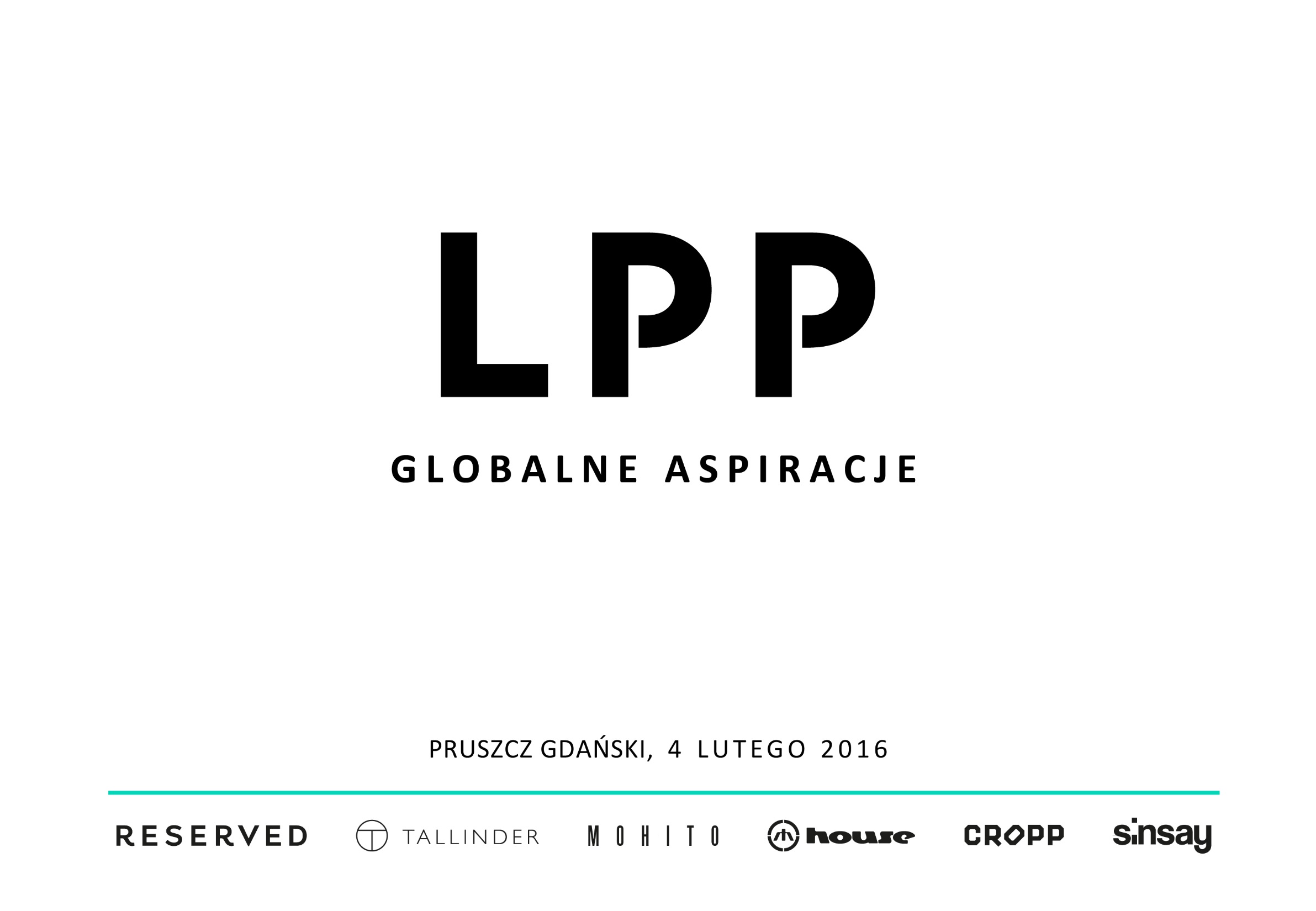 Tytuł prezentacjiDwie linie
Autor
Nazwa działu firmy
Gdańsk, DD.MM.RRRR
[Speaker Notes: Slajd tytułowy – Możemy w nim dodać : 

- Tytuł prezentacji pisany w dwóch liniach
- Autora
- Miejsce prezentacji
- Datę]
5 marek a nr 6 już nadchodzi…
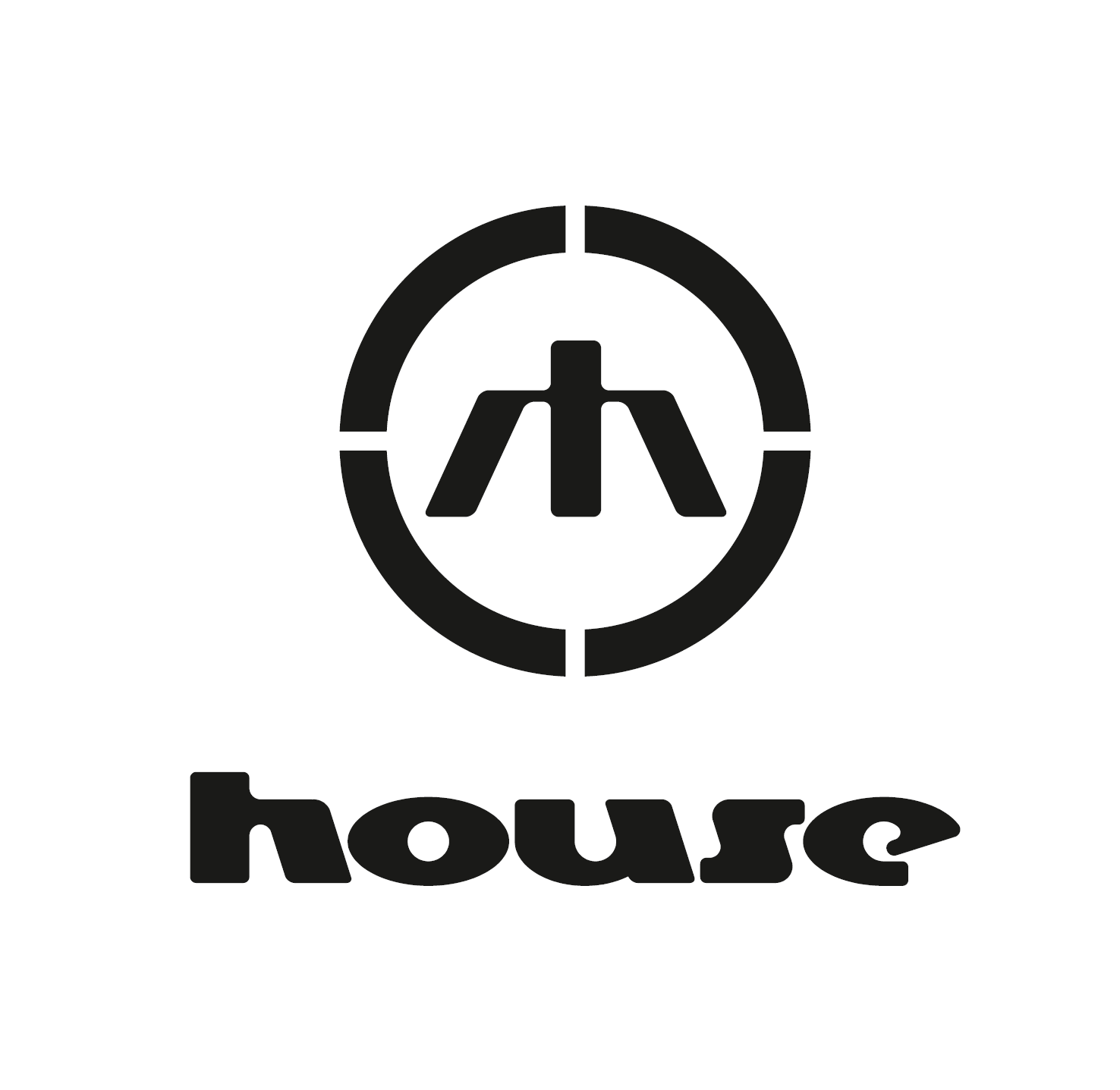 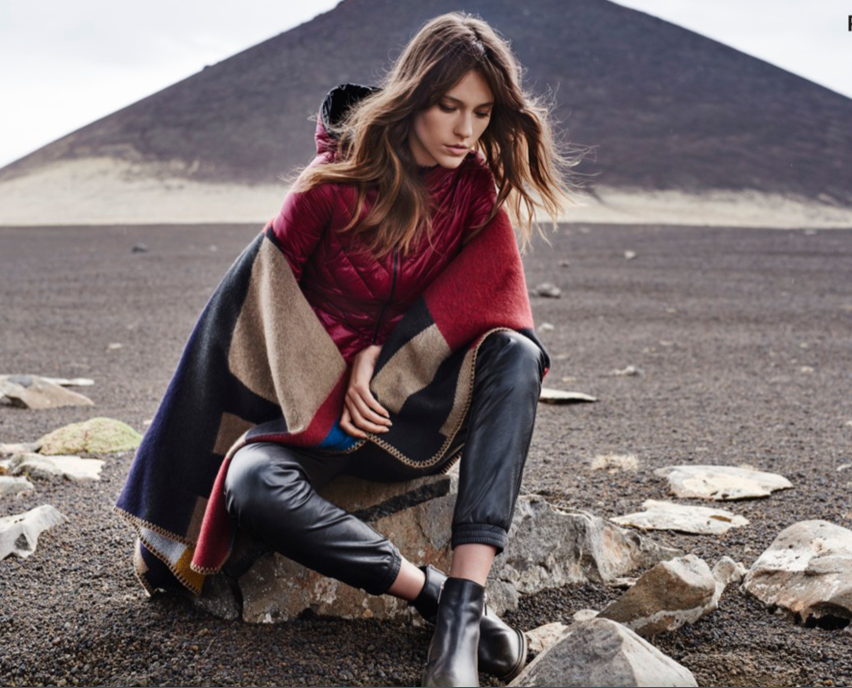 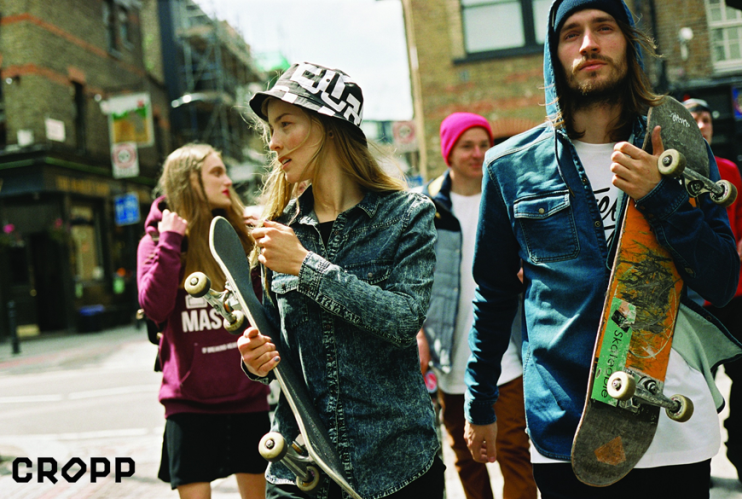 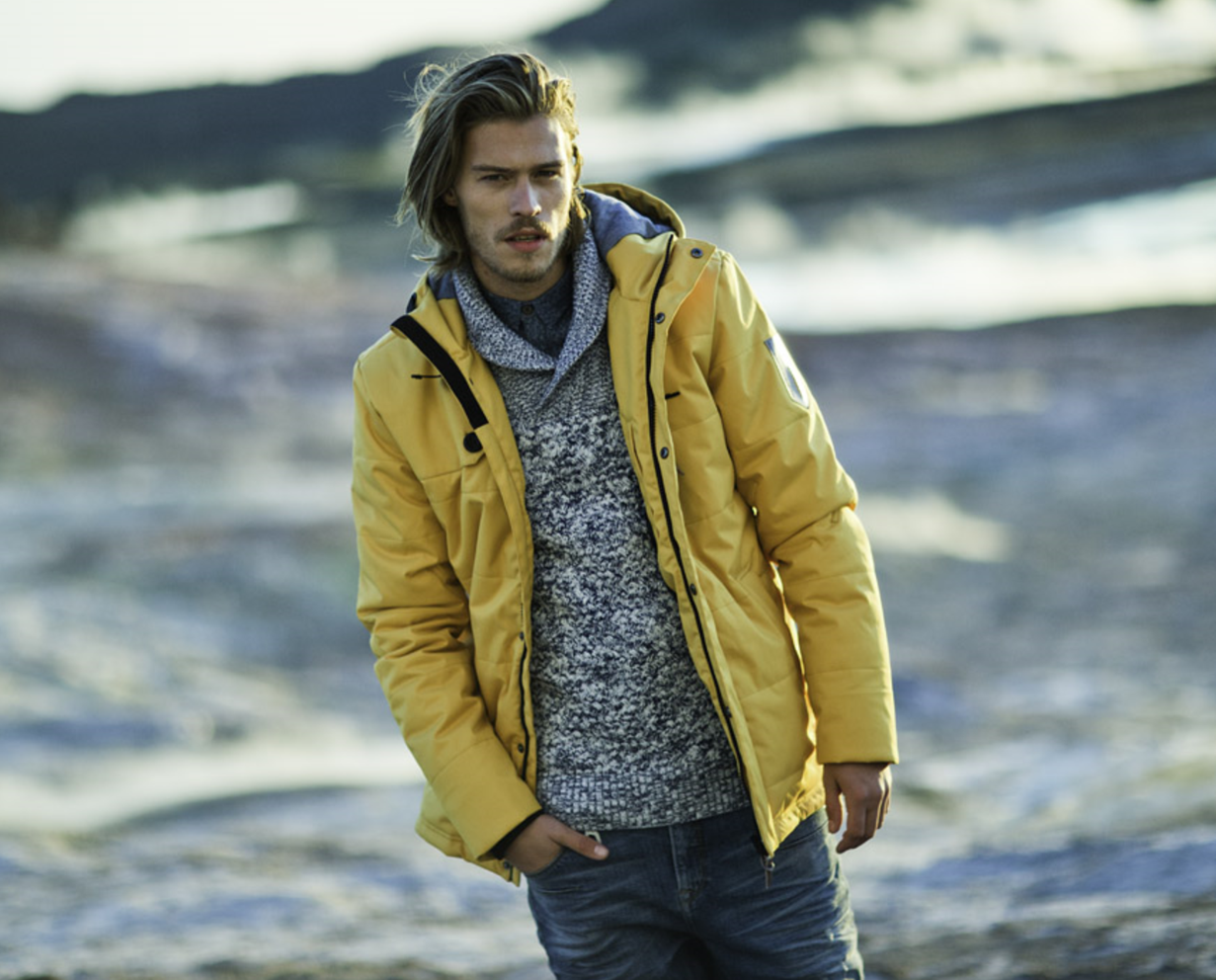 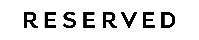 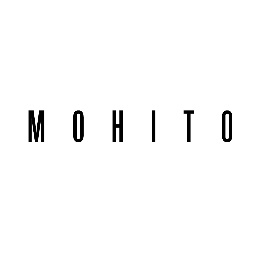 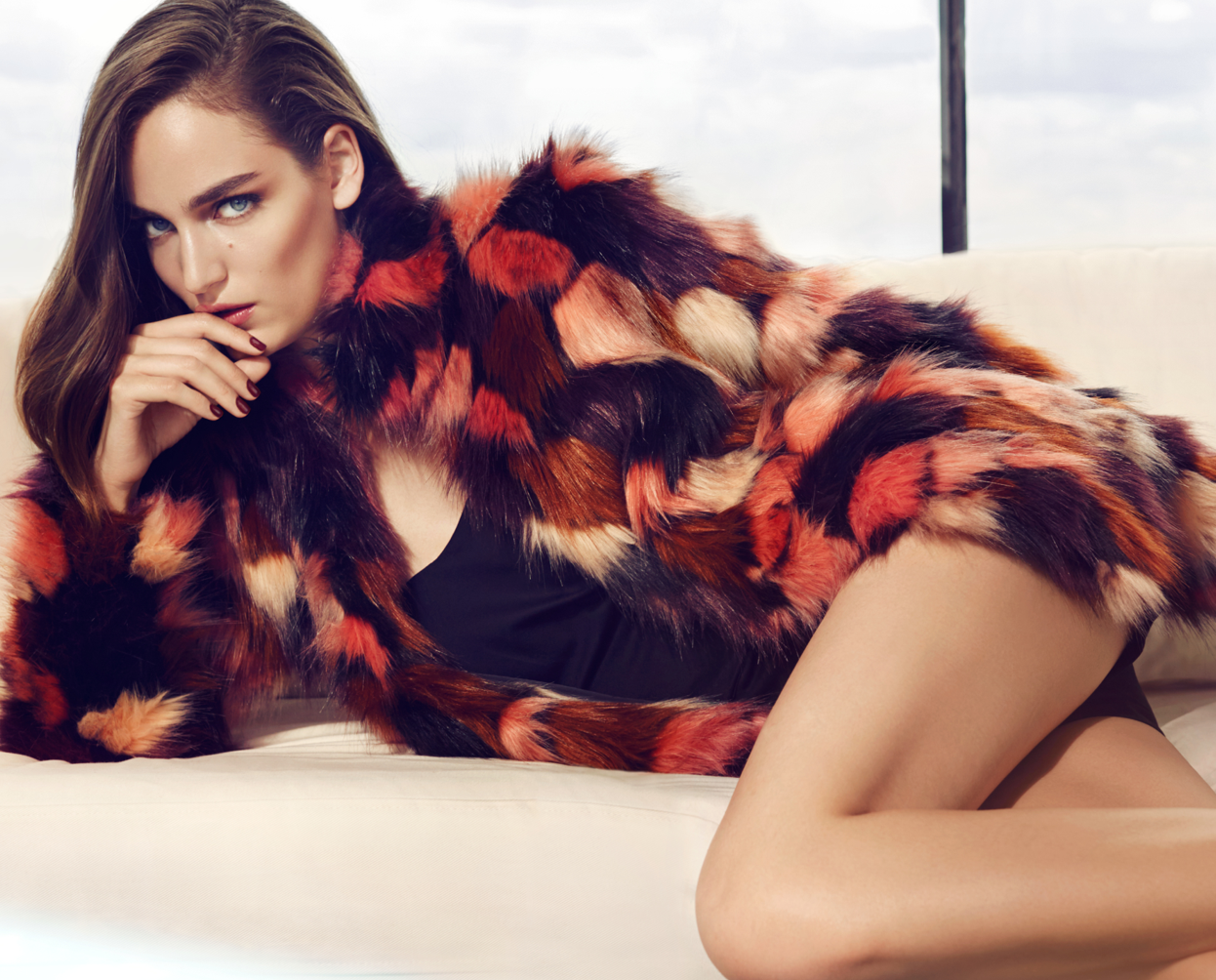 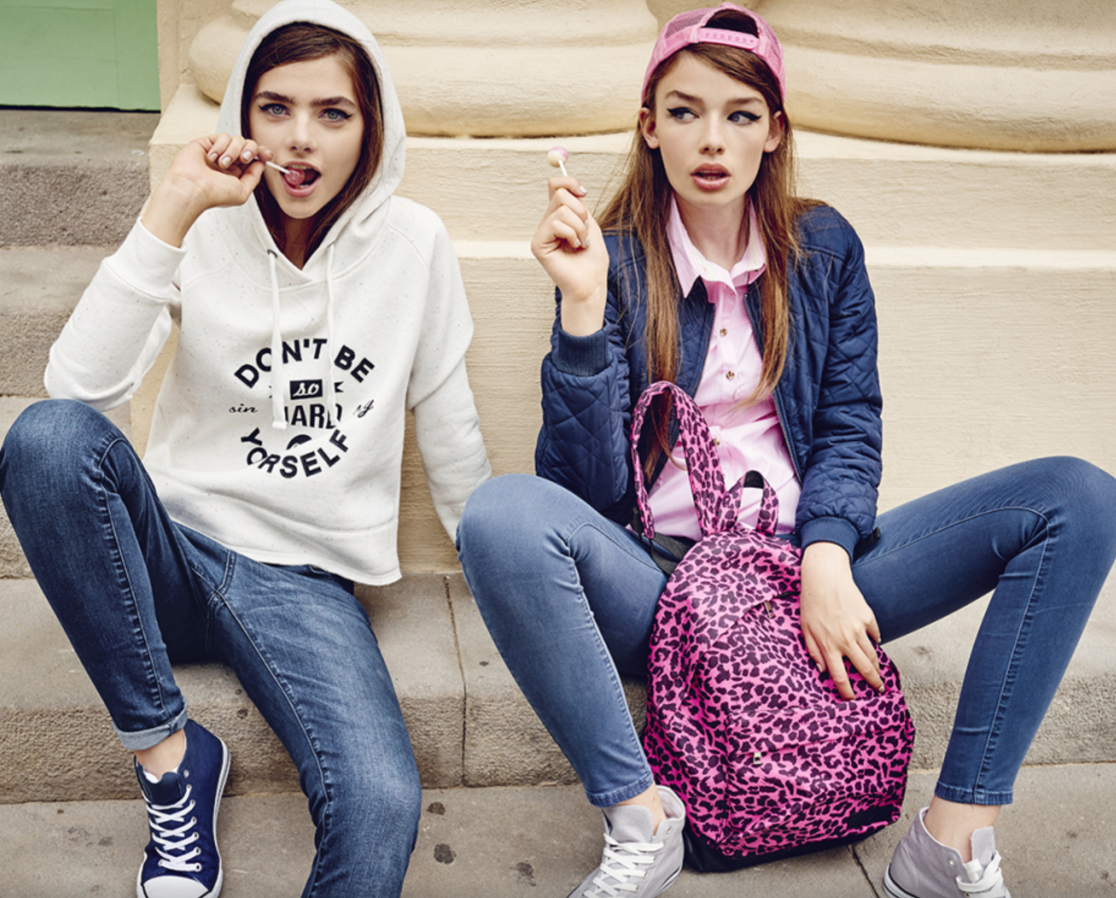 NEW BRAND
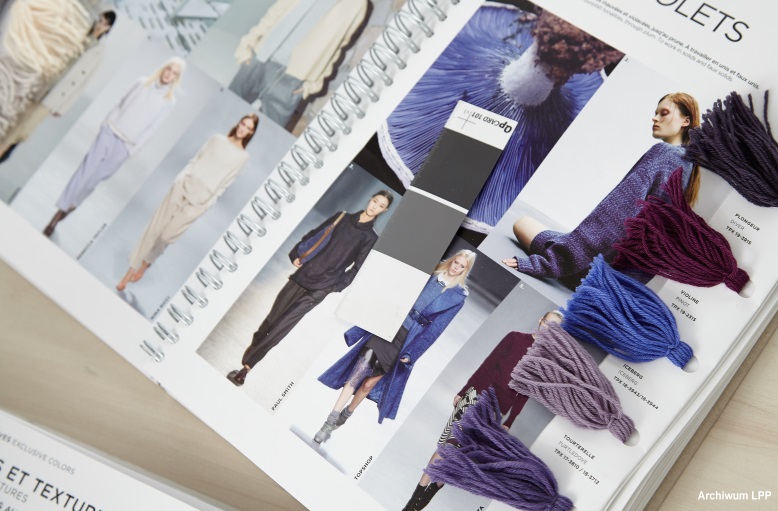 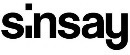 Launch 1Q16
2
Ponad 3,5 mld PLN sprzedaży w 9M15
1 574
SKLEPÓW
-0,2% 
LFL
3 555 mln PLN
SPRZEDAŻ
+5,7%
17
KRAJÓW
+17% 
POW. m2
53%
MARŻA 
BRUTTO
-16%
KOSZTY 
SG&A / m2
EBIT 267 mln PLN
3
1 574 sklepy na 3 kontynentach
LICZBA SKLEPÓW LPP
270
26
19
23
960
10
69
82
55
10
21
10
15
1
KUWEJT
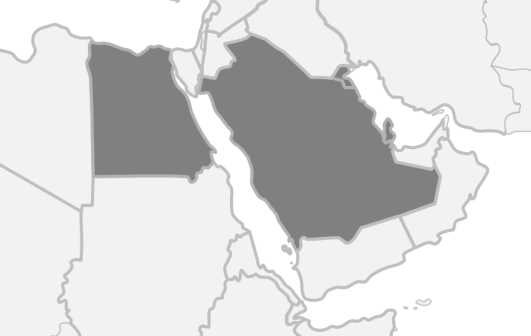 1
KATAR
1
1
1
EGIPT
ARABIA 
SAUDYJSKA
1
4
Flagship Stuttgart – największy salon w historii LPP
NIEMCY: DALSZY ROZWÓJ
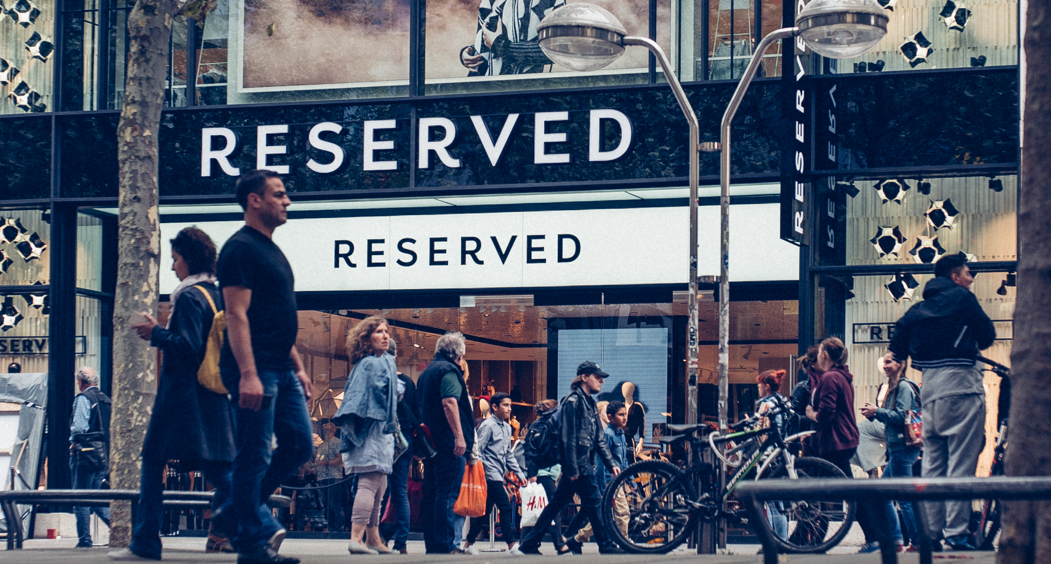 Sklepy LPP
Planowane otwarcia
Stuttgart – główna ulica miasta, powierzchnia niemal 4 tys.m2, 137 tys. produktów i 80 zatrudnionych osób
10 sklepów o łącznej  powierzchni ponad 22 tys. m2 pod koniec września w Niemczech
Wydatki inwestycyjne na wszystkie sklepy w Niemczech – 21 mln EUR
5
Bliski Wschód – pierwsze kroki
BLISKI WSCHÓD: SPRZEDAŻ
(mln PLN)
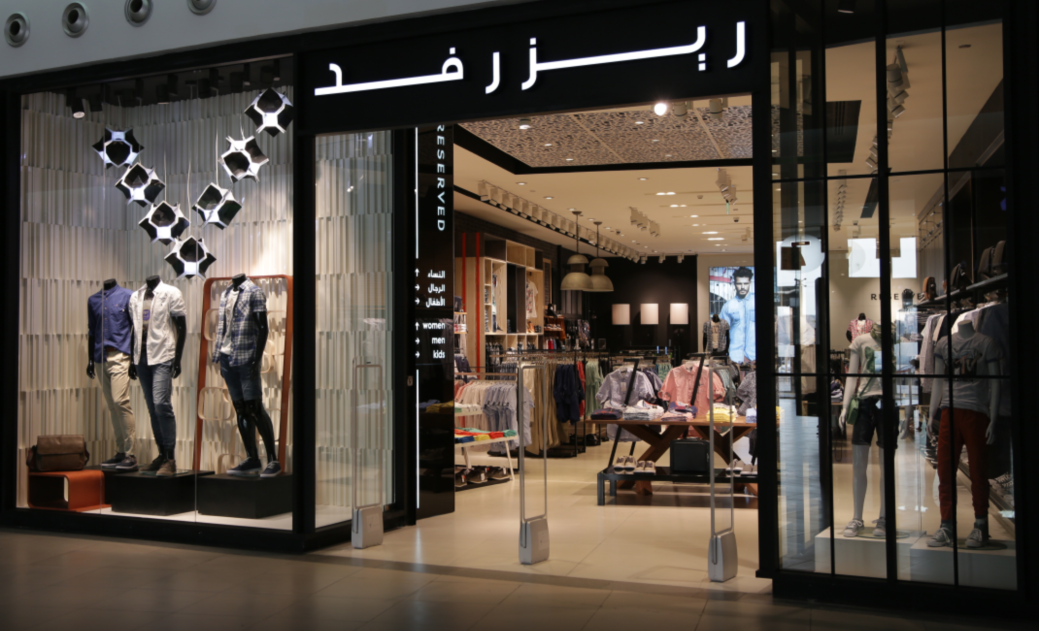 4 sklepy franczyzowe w 4 krajach regionu (Egipt, Katar, Kuwejt, Arabia Saudyjska) 
Wszystkie sklepy zlokalizowane w prestiżowych centrach handlowych
Sprzedaż na 1 m2  ponad dwukrotnie wyższa niż Polsce
Sprzedaż hurtowa w 3Q15: 5,4 mln PLN, a w 9M15: 14,5 mln PLN
6
Bliski Wschód – duży potencjał wzrostu
Rozwój  sieci sprzedaży w regionie i poszerzenie oferty:
nowe kraje: Zjednoczone emiraty Arabskie, Liban, Jordania, Oman i Bahrajn
nowe marki: MOHITO i SiNSAY
Cel: 70 sklepów franczyzowych w 6 lat
30  salonów RESERVED
20 salonów MOHITO
20 salonów SiNSAY
Duży potencjał rynku:
mimo krótkiej obecności (9 m) średniomiesięczna sprzedaż/ m2 jest 2,5x wyższa niż w Polsce
Inna sezonowość niż w Europie
BLISKI WSCHÓD: PLANOWANY ROZWÓJ
JORDANIA
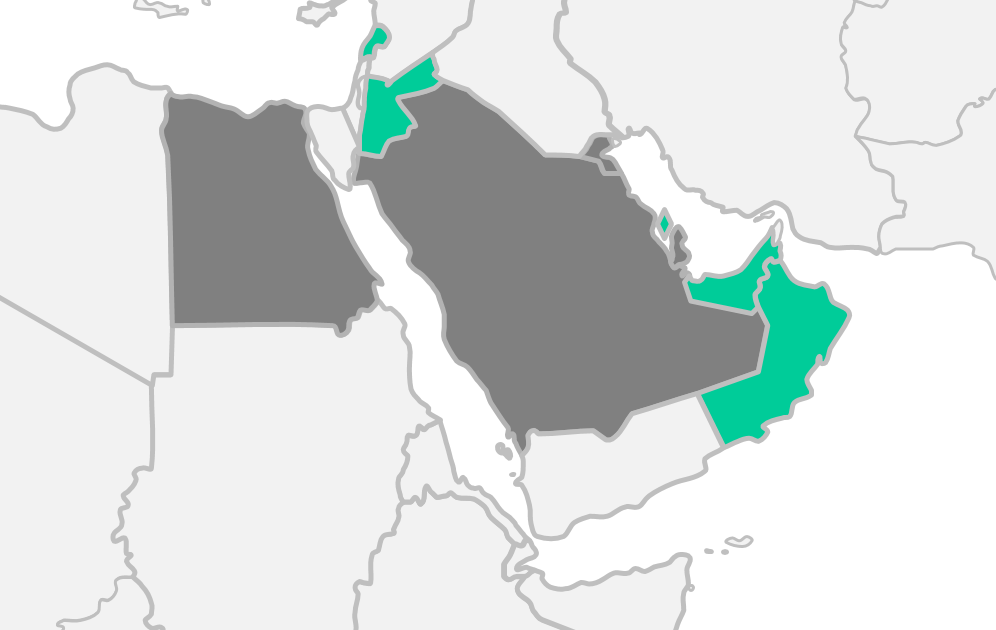 LIBAN
KUWEJT
ARABIA
SAUDYJSKA
EGIPT
KATAR
ZEA
EGIPT
BAHRAJN
OMAN
Planowane otwarcia
Sklepy LPP
7
Centrala LPP i Centrum Dystrybucyjne
Centrum Dystrybucyjne  LPP(Pruszcz Gdański) 
Najnowocześniejszy tego typu obiekt należący do firmy odzieżowej w regionie, zaplecze logistyczne na kolejnych 5 lat dynamicznego rozwoju
LPP Fashion Lab (Gdańsk, Dolne Miasto)
Rewitalizacja zabytkowego budynku – inspirujący design i komfortowe warunki pracy
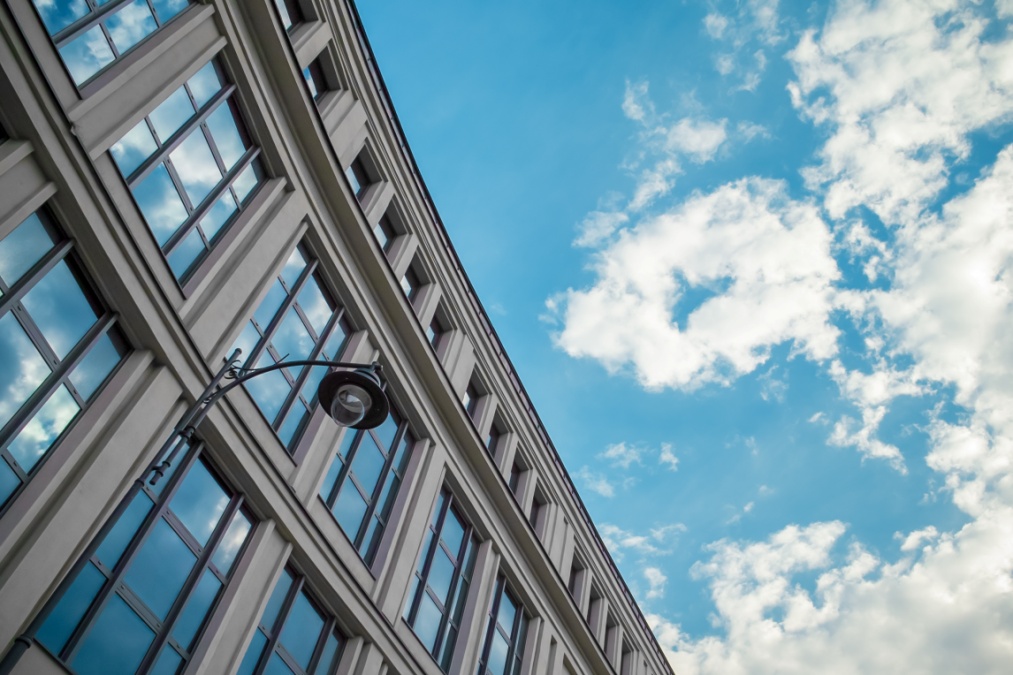 8
Tallinder – nowa marka na rynku premium
v
v
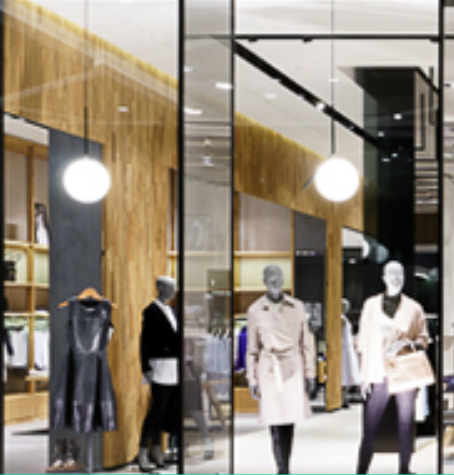 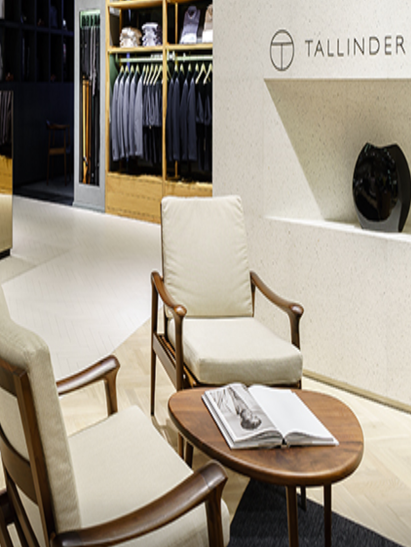 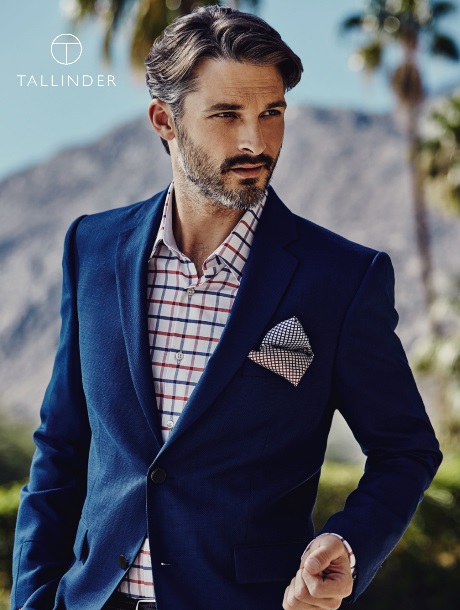 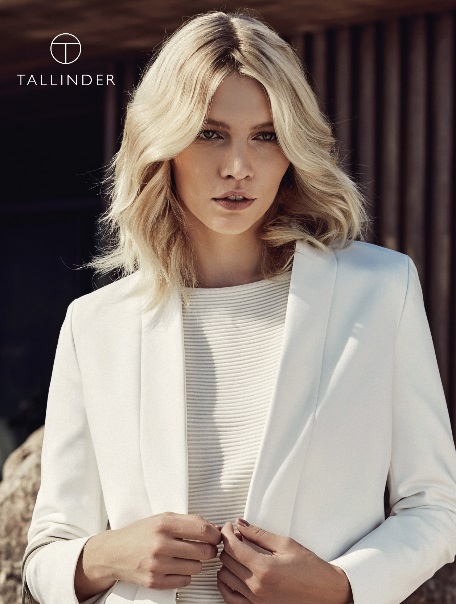 Strefa relaksu 
lounge
Ubrania, akcesoria, buty
Wysoka jakość wykonania
Elegancki wystrój   sklepu
Możliwość przejrzenia magazynów i albumów o sztuce, designie, modzie oraz architekturze.
It’s about style
Klienci 30 +, ceniący ponadczasową elegancję, minimalizm i wysoką jakość.
70% kolekcji zlecane jest w Europie (Polska, Włochy, Portugala) oraz w Turcji.
Naturalne materiały: kamień, skóra i barwione atramentem drewno.
9
Plany otwarcia salonu w Londynie
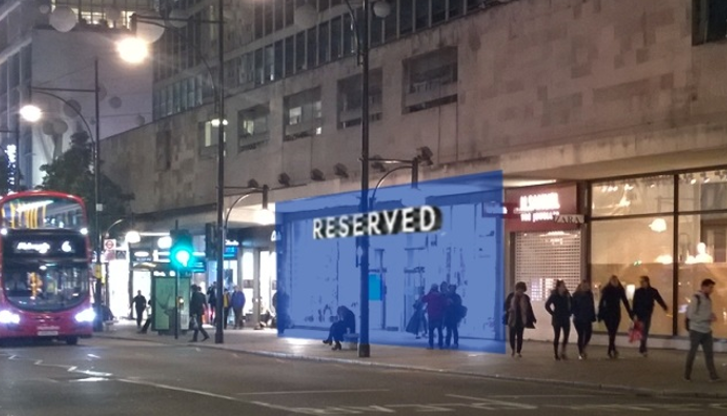 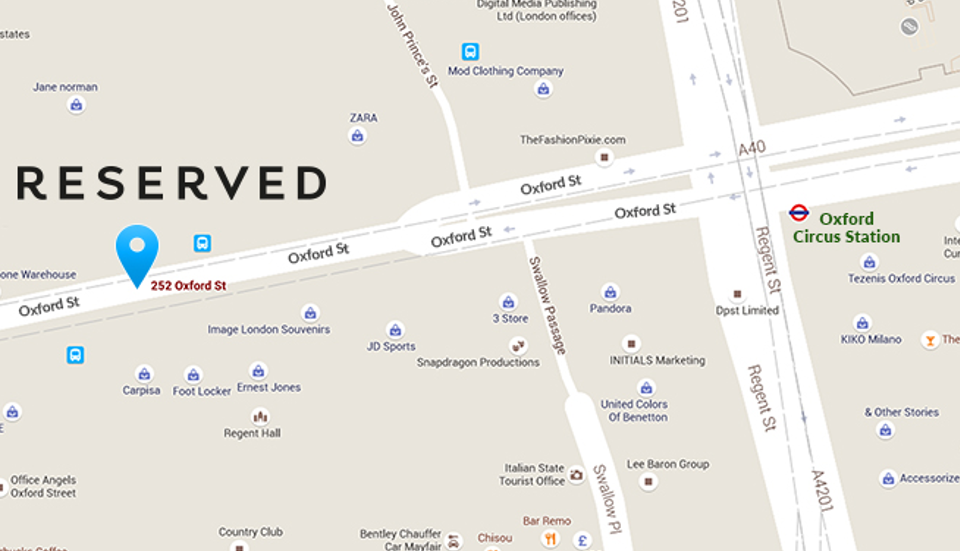 Wstępna umowa na 1szy flagship w Wielkiej Btrytanii, 252/258 Oxford Street London, obok Zara i H&M, na miejsce obecnie działającego lokalu BHS.
Otwarcie sklepu o powierzchni 2 900 m2 planowane jest na 4Q16/1Q17.
Czekamy na zgodę właściciela budynku. Powinniśmy ją uzyskać 1Q16/1H16.
Umowa na 25 lat i około 675 mln PLN. Długoletnie umowy są typowe dla rynku brytyjskiego. 
Szukamy dalszych prestiżowych lokalizacji Paryżu, Mediolanie, Wiedniu.
10
DZIĘKUJĘ ZA UWAGĘ!
11